STRATEGIE organizace
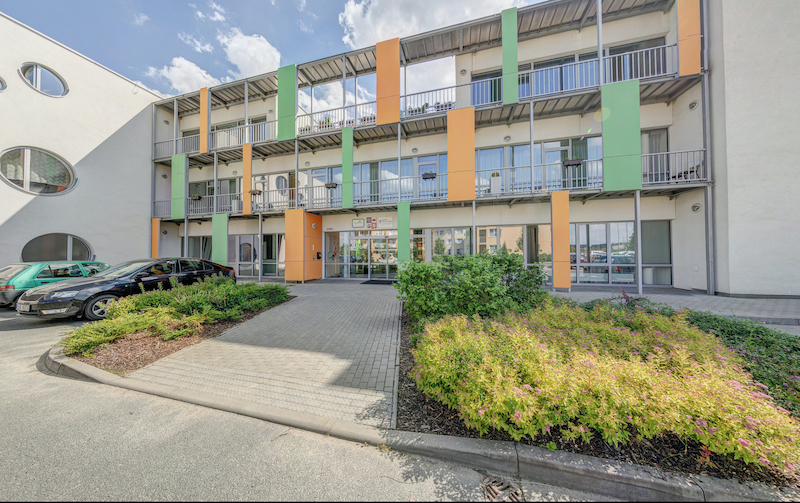 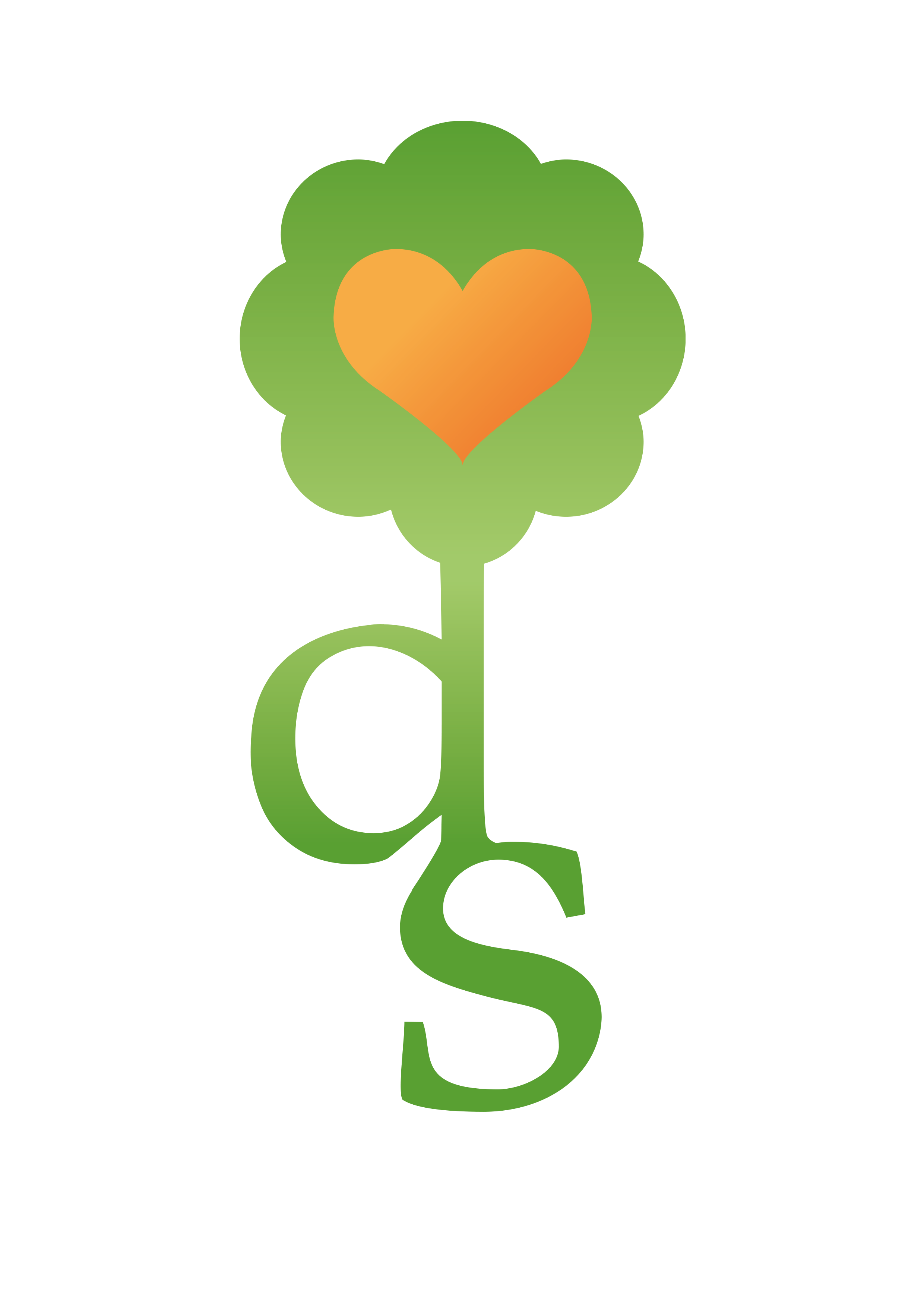 DOMOV PRO SENIORY
Velké Meziříčí

příspěvková organizace2020-2024
Domov pro seniory Velké Meziříčí,
 příspěvková organizace

Zdenky Vorlové 2160, 594 01 Velké Meziříčí 
IČO: 71184465, DIČ CZ 71184465

Datová schránka:  MW2PH56
e-mail: recepce@domovvm.cz
Obsah
Východisko
Vize
Strategické cíle
Priority rozvoje
 organizace 
 lidé
 ekonomika
 technologie
 marketing
Akční plán
Kontrola plnění
poslání / vize / strategické cíle / priority / opatření / implementace / akční plán / kontrola
strana 2
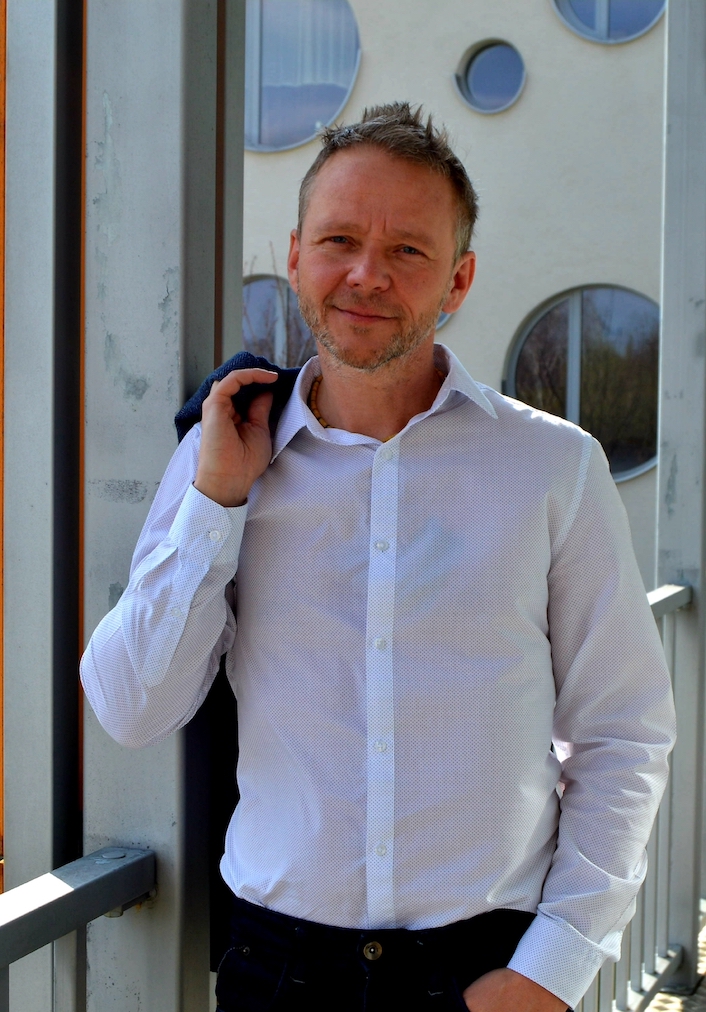 Úvodní slovo
Strategické plánování považujeme za jeden z vhodných nástrojů řízení rozvoje organizace se zapojením všech pracovníků našeho domova. V rámci procesu plánování se snažíme dosáhnout široké shody na rozvojových prioritách a opatřeních, které vedou k postupnému naplňování námi vytyčených cílů. Plánované změny jsou díky přijaté strategii jasně definované, akceptovatelné, časově ohraničené a z hlediska lidských zdrojů i finančních prostředků zajištěné. 
Strategický plán nám slouží jako koncepční rozvojový dokument, jehož cíle i priority jsou formulovány v souladu s posláním a vizí naší organizace. Na strategii navazují jednotlivé projekty rozpracované do dílčích kroků. Součástí strategie je také analýza vnitřního i vnějšího prostředí a analýza rizik. 
Vnímáme strategické plánování jako prostor pro vzájemné sdílení a spolupráci, zároveň podporuje kolegialitu a příznivé pracovní klima. Proto se stalo nedílnou a pozitivně vnímanou součástí života naší organizace.
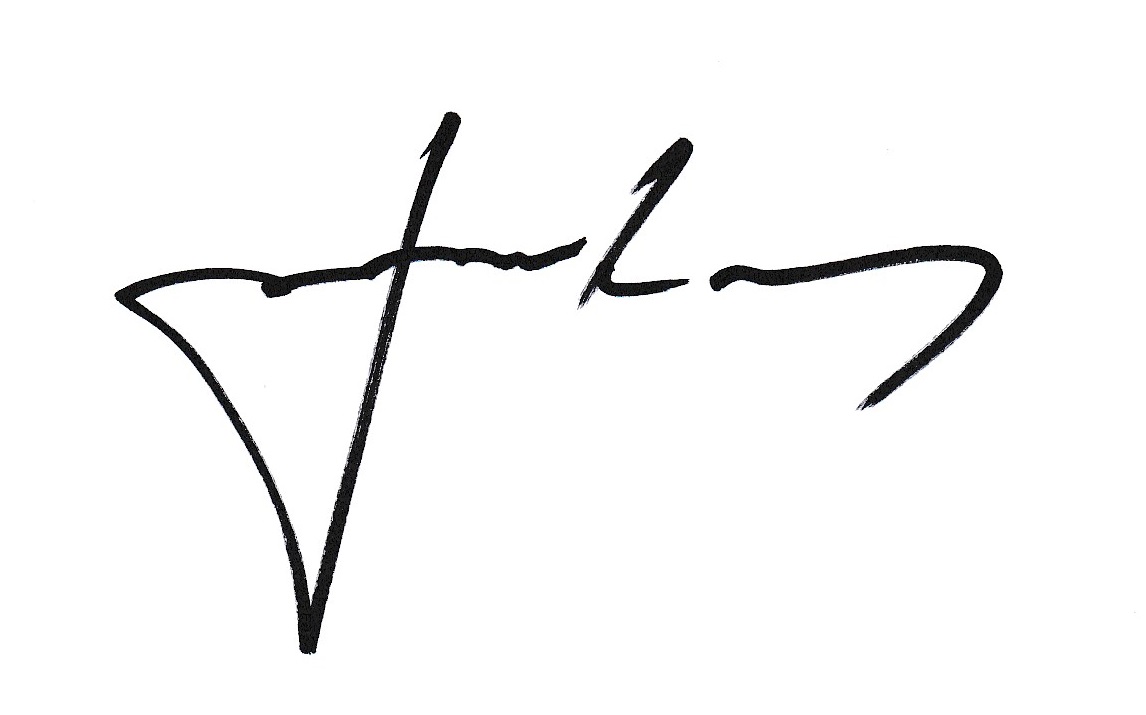 Vítězslav Schrekředitel
strana 3
Poslání, vize, hodnoty
POSLÁNÍM domova pro seniory podporovat a udržovat u našich obyvatel co nejvyšší míru samostatnosti a nezávislosti a přispívat k prožití důstojného stáří jako plnohodnotné etapy jejich života.
VIZE | Lidský přístup a porozumění jsou základní hodnoty našeho domova.
NAŠE HODNOTY
poslání / vize / strategické cíle / priority / opatření / implementace / akční plán / kontrola
Zachováváme Vaši důstojnost
Volíme vždy vhodné oslovení a formu komunikaci
Chráníme Vaše soukromí
Poskytujeme Vám dostatek srozumitelných informací
Jsme vůči Vám empatičtí
Sdílíme Vaše potřeby
Je pro nás minimem, jste-li čistí, upravení a sytí 
Chceme, abyste věděli, že nám na Vás záleží
Chceme, abyste věděli, že v domově nejste sám/a
Vaše potřeby a přání nás neobtěžují
Máme zájem Vás poznat co nejlépe
Individuální přístup k Vám je pro nás ten nejlepší
Snažíme se, aby péče o Vás byla bezpečná a kvalitní
My všichni pracovníci jsme součástí života našeho domova
Jsme tady pro Vás
strana 4
Strategické cíle
Strategické cíle byly identifikovány na společných workshopech, které se konaly na úrovni vedoucích pracovníků a středního managementu, se zapojením zástupců z provozů. Jedná se o hlavní dlouhodobé cíle, kterých se snažíme dosáhnout. Jako organizace zabezpečující služby ve veřejném sektoru nejsme vystaveni stejnému tlaku, jako organizace privátní. Na druhou stranu očekávání veřejnosti a partnerů zvyšuje tlak na kvalitu naší práce a přináší nové potřeby a výzvy. Jednotlivé cíle byly formulovány s vědomím, že musíme každé konkrétní  oblasti věnovat specifickou pozornost. Přestože jednotlivé cíle mají nastaveny klíčové výkonnostní indikátory, naší primární snahou je se v těchto oblastech kontinuálně zlepšovat a synergicky růst.
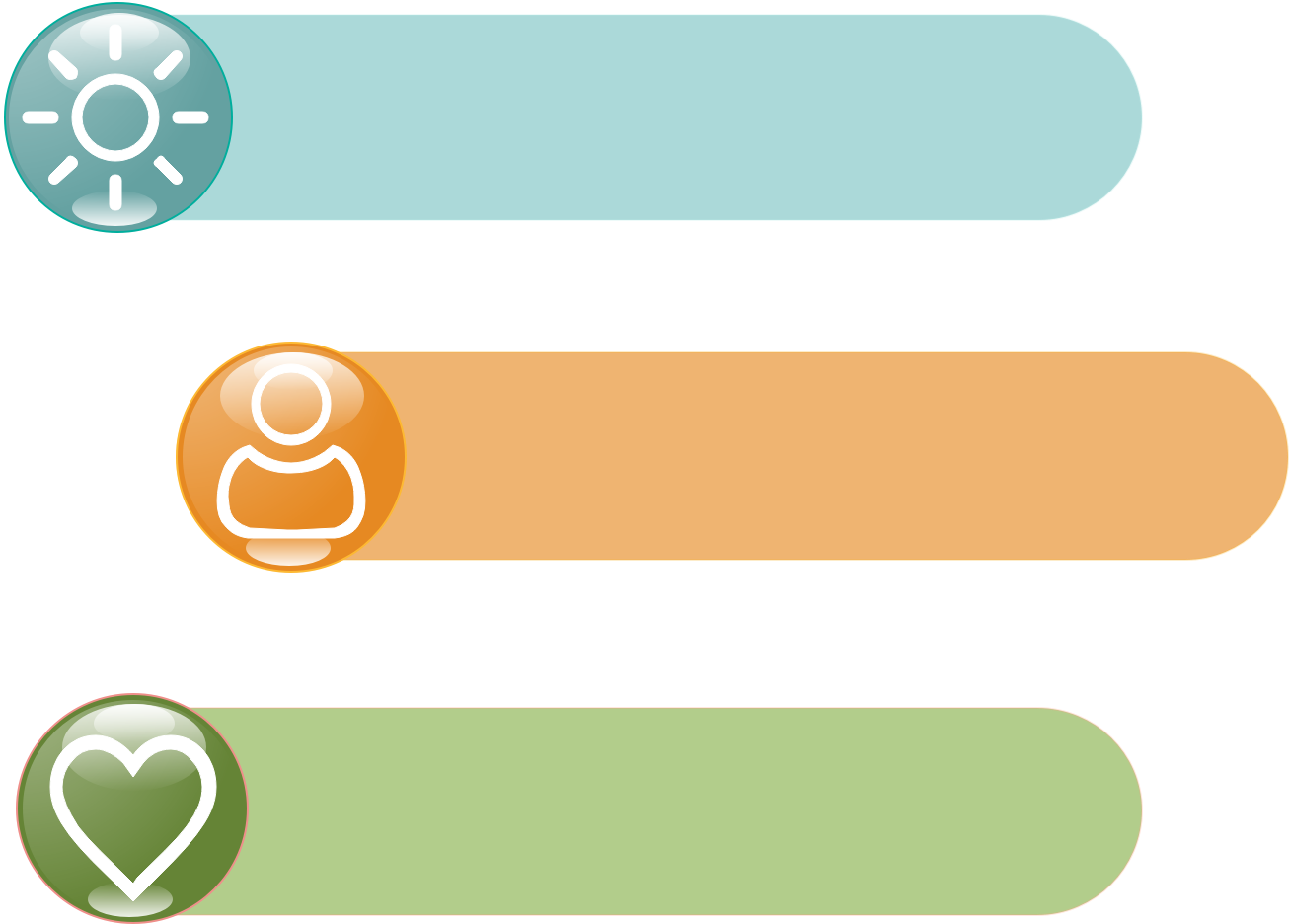 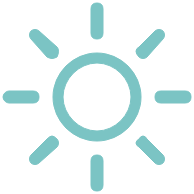 Moderní organizace
Společně chceme budovat moderní organizaci, která bude mimo technického vybavení a zlepšování podmínek domova vč. okolí věnovat velkou pozornost i stylu řízení a rozvoji managementu.
MODERNÍ 
ORGANIZACE
poslání / vize / strategické cíle / priority / opatření / implementace / akční plán / kontrola
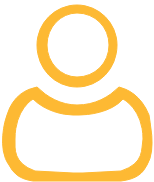 Profesionální zaměstnanci
Uvědomujeme si, že spokojení, motivovaní a profesionální zaměstnanci jsou základem našeho domova. Jsme připraveni naslouchat potřebám našich lidí a zapojovat je do důležitých rozhodnutí.
PROFESIONÁLNÍ 
ZAMĚSTNANCI
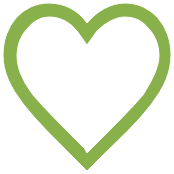 Spokojený klient
Jsme tu pro naše klienty. Snažíme se jim poskytnout takovou péči a pohodlí, které si zaslouží. Věnujeme pozornost detailům, zaměřujeme se na individuální péči.
SPOKOJENÝ  
KLIENT
strana 5
C1: Moderní organizace – PRIORITY (1/2)
Cílem je soustavným procesem zefektivňovat systém řízení organizace. Organizace usnadňuje práci lidem, vytváří dobré předpoklady pro práci, jasně a srozumitelně komunikuje. Využívá svého vnitřního potenciálu, kterého si váží a systematicky jej rozvíjí.
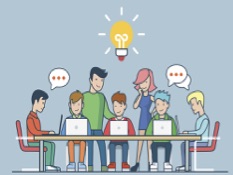 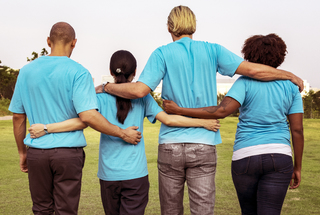 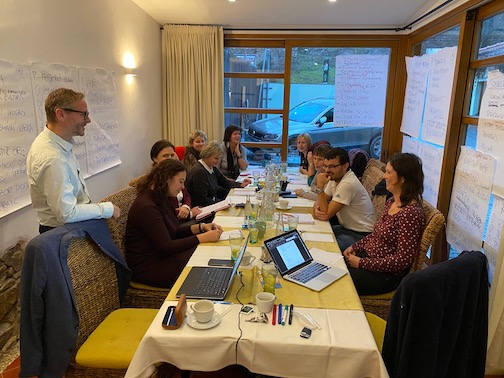 poslání / vize / strategické cíle / priority / opatření / implementace / akční plán / kontrola
strana 6
C1: Moderní organizace – PRIORITY (2/2)
Cílem je soustavným procesem zefektivňovat systém řízení organizace. Organizace usnadňuje práci lidem, vytváří dobré předpoklady pro práci, jasně a srozumitelně komunikuje. Využívá svého vnitřního potenciálu, kterého si váží a systematicky jej rozvíjí.
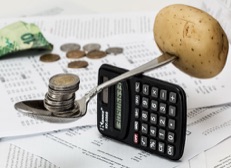 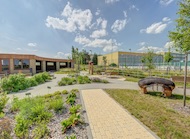 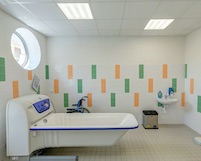 poslání / vize / strategické cíle / priority / opatření / implementace / akční plán
strana 7
C2: Profesionální zaměstnanec– PRIORITY (1/2)
Cílem je posilovat význam lidského kapitálu, jako hlavního faktoru rozvoje organizace. A to v rámci komplexního programu zaměřeného na získávání, adaptaci a rozvoj lidských zdrojů.
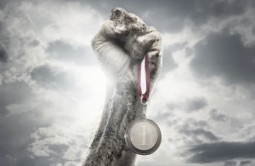 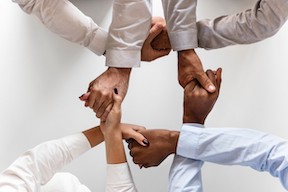 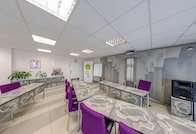 poslání / vize / strategické cíle / priority / opatření / implementace / akční plán / kontrola
strana 8
C2: Profesionální zaměstnanec– PRIORITY (2/2)
Cílem je posilovat význam lidského kapitálu, jako hlavního faktoru rozvoje organizace. A to v rámci komplexního programu zaměřeného na získávání, adaptaci a rozvoj lidských zdrojů.
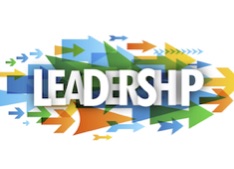 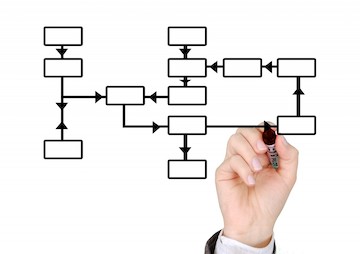 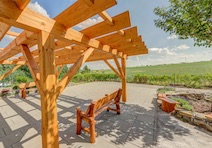 poslání / vize / strategické cíle / priority / opatření / implementace / akční plán / kontrola
strana 9
C3: Spokojený klient– PRIORITY (1/2)
Cílem je poskytovat klientům vysoký standard péče, rozšiřovat  pro ně škálu nadstandardních služeb, vytvářet jim pocit domova a podporovat komunitní život v domově.
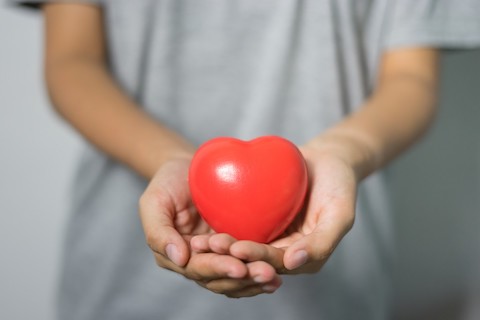 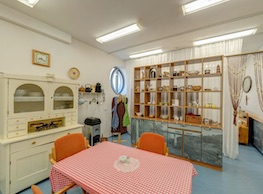 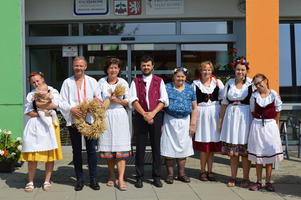 poslání / vize / strategické cíle / priority / opatření / implementace / akční plán / kontrola
strana 10
C3: Spokojený klient– PRIORITY (2/2)
Cílem je poskytovat klientům vysoký standard péče, rozšiřovat pro ně škálu nadstandardních služeb, vytvářet jim pocit domova a podporovat komunitní život v domově.
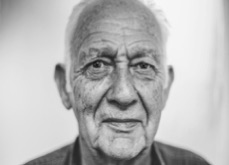 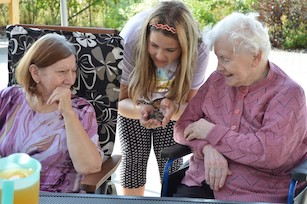 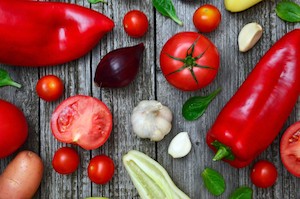 poslání / vize / strategické cíle / priority / opatření / implementace / akční plán / kontrola
strana 11
Přehled cílů a opatření
poslání / vize / strategické cíle / priority / opatření / implementace / akční plán / kontrola
13
Akční plán a kontrola
Vytvoření Strategie a stanovení strategických cílů včetně dalšího rozpadu je pouze první část realizace strategie. Při implementaci je nutná aktivní podpora vedení organizace, řádná příprava realizace, vysoká úroveň komunikace, plynulá aktualizace projektů, kvalitní složení týmu a zejména průběžná kontrola a hodnocení plnění výstupů (monitoring).
Důležitým faktorem pro dosažení pozitivních výsledků vyplývajících ze strategického řízení je odpovídající personální zajištění jeho realizace a celkové administrace. Je nezbytné určovat způsob, jakým bude probíhat naplňování stanovených aktivit a kdo bude mít za danou činnost odpovědnost. 
Proto každý projekt Akčního plánu je zpracován ve formě karty projektu     s jasně definovanými parametry.
poslání / vize / strategické cíle / priority / opatření / implementace / akční plán / kontrola
sponzor 
strategie

ředitel domova
garant
strategického
řízení
V dnešním rychle měnícím se světě jsou ti lidé, kteří neriskují, nejvíce vystaveni riziku.
projektový
manažer
Robert Kiyosaki
americký podnikatel a spisovatel
strana 13
[Speaker Notes: tady by to chtělo pak udělat cool akční karty]
Přílohy
Analýza vnějšího prostředí
Analýza vnitřního prostředí
Analýza rizik